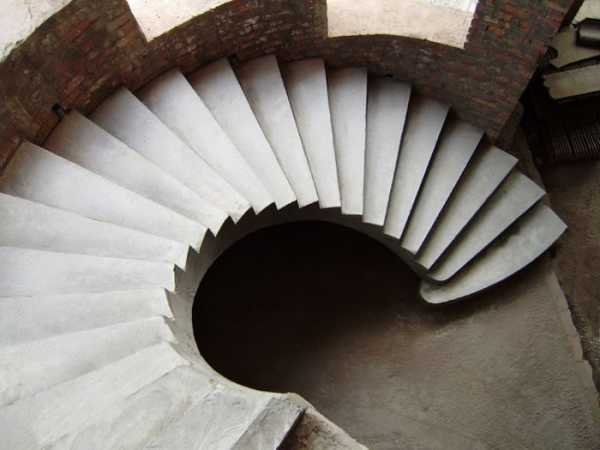 З Н А Й   С В О И   П Р А В А !
Федеральные органы государственной власти, органы государственной власти субъектов Российской Федерации, органы местного самоуправления, организации независимо от их организационно-правовых форм обязаны обеспечивать инвалидам условия для беспрепятственного доступа к объектам социальной, инженерной и транспортной инфраструктур (жилым, общественным и производственным зданиям, строениям и сооружениям, включая те, в которых расположены физкультурно-спортивные организации, организации культуры и другие организации), к местам отдыха и к предоставляемым в них услугам(ст. 15 Федерального закона от 24.11.1995 № «О социальной защите инвалидов в РФ»)
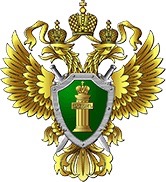 Если Вы стали свидетелем нарушения прав лиц с ограниченными возможностями здоровья, сообщите об этом в прокуратуру Пригородного района по  номеру телефона (3435) 41-79-56